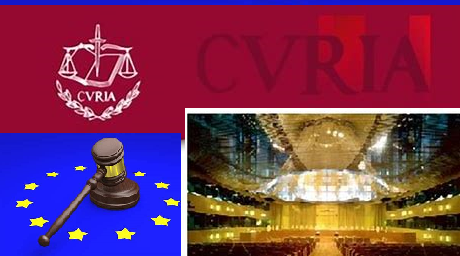 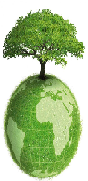 CORTE di GIUSTIZIA UE AMBIENTALE  – 2018 *(a cura Avv. Adabella Gratani )INDICE
Sottoimpianto" e combustione di residui liquidi
I tedeschi di no al sistema ETS  
(Sesta Sezione) - Causa  C – 58/17 del 18 gennaio 2018 –
L'Italia (Le Marche) da bel Paese a condanna a reiterata e aggravata per elusione del diritto UE 
Ancora sulla VIA preventiva e postuma 
(Sesta Sezione) - Causa  C – 117/17 del 28 febbraio2018 -
Acque reflue. Doppia condanna alla Grecia
5 milioni EUR per dissuaderla a nuova infrazione
(Terza Sezione) - Causa  C – 328/16 del 22 febbraio2018 -
No alla Polonia. Mancano i Piani-Aria
Superamento dei limiti PM10 
(Terza Sezione) - Causa  C – 336/16 del 22 febbraio2018)
Termini e decadenze. Errori materiali penalizzano le quote ETS
TEMPESTIVITA' ED EFFETTIVITA' DEL DIRITTO ALLE QUOTE  ETS  (Prima Sezione) - Causa  C – 572/16 del 22 febbraio2018 –
Produzione di polimeri attraverso il vapore di altro impianto
No quote ETS per  “emissioni in-dirette”
(Prima Sezione) - Causa  C – 577/16 del 28 febbraio2018 -
Si alla Romania. Contributi aggiuntivi per immissione sul mercato di imballaggi Recupero energetico, recupero  per reciclo
(Nona Sezione) - Causa  C – 104/17 del 15 marzo 2018 
No alle spese esose nei "giudizi ambientali" neppure per le azioni temerarie. Progetto per la copertura energetica soggetto a VIA 
(Prima Sezione) - Causa  C – 470/16 del 15 marzo 2018 –
Esenzione da tassazione dei prodotti energetici  
Produzione combinata di elettricità e calore
(Prima Sezione) - Causa  C – 31/17 del 7 marzo 2018 -
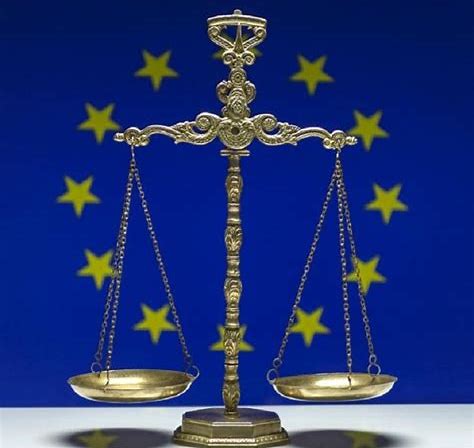 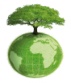 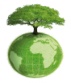 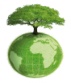 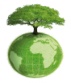 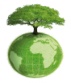 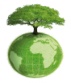 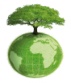 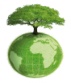 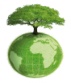